4 універсал
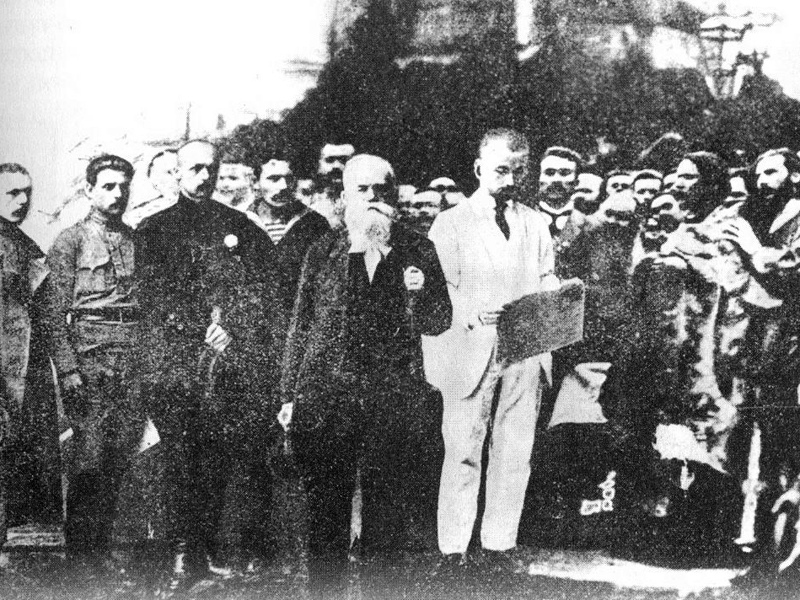 План:
УЦР
Головне завдання Універсалів
4 Універсал
Учасники
Висновок
УЦР
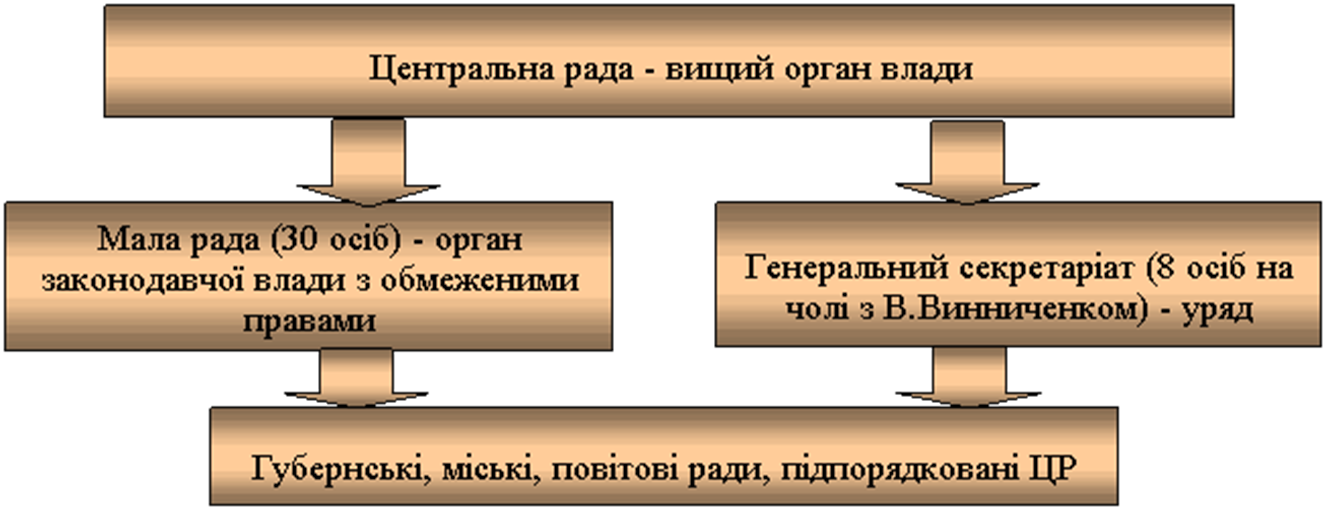 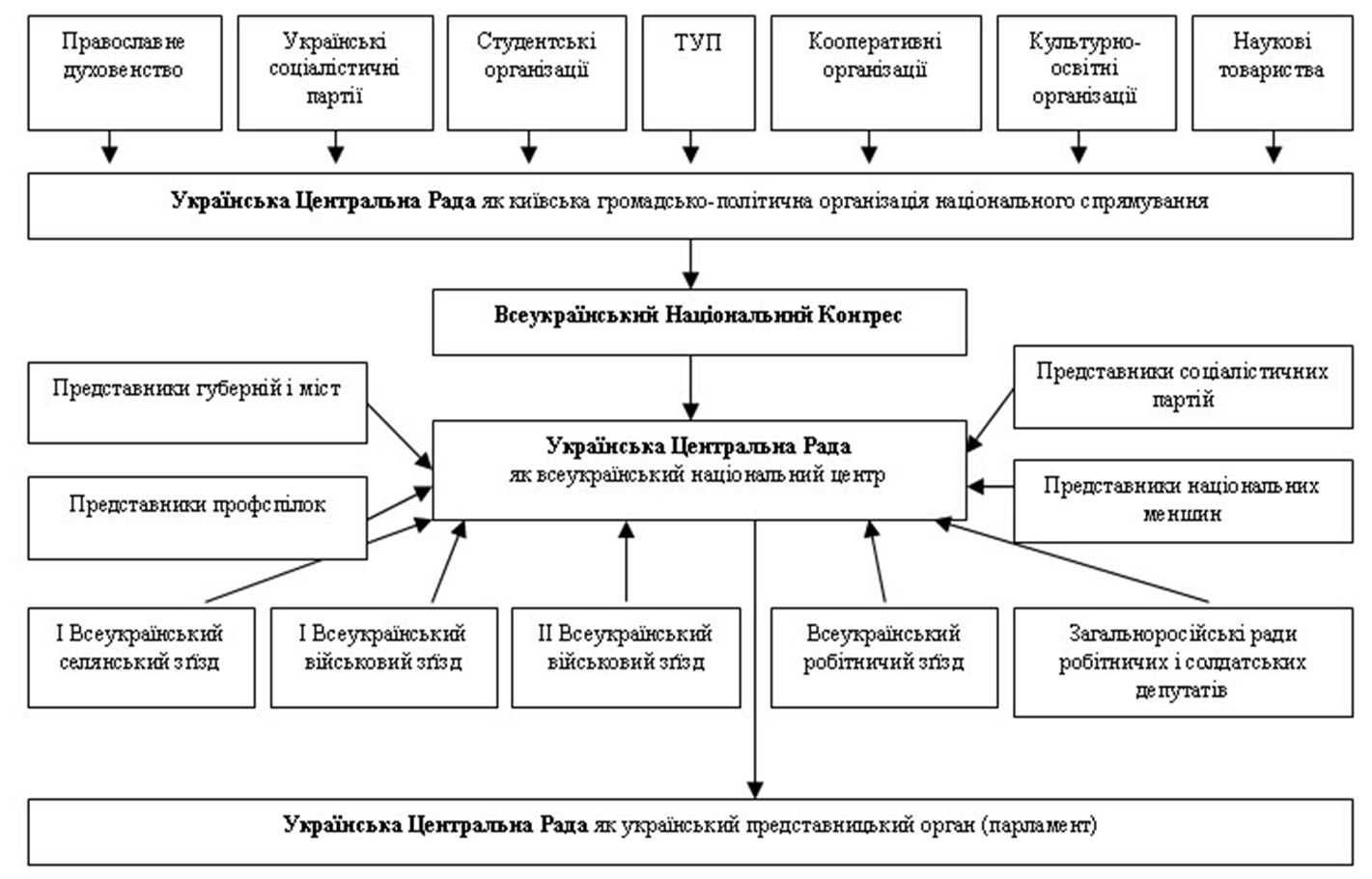 Завдання Універсалу
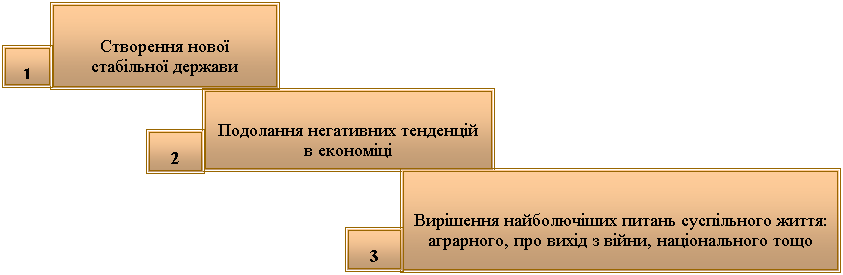 4 Універсал
Четве́ртий Універса́л Украї́нської Центра́льної ради — державно-правовий акт, універсал Української Центральної Ради, що проголошував незалежність Української Народної Республіки від Росії. Прийнятий 9 (22) січня 1918 року в Києві.
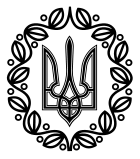 Універсал проголосив УНР «самостійною, ні від кого незалежною, вільною суверенною державою українського народу», а виконавчий орган, Генеральний Секретаріат — Радою Народних Міністрів.
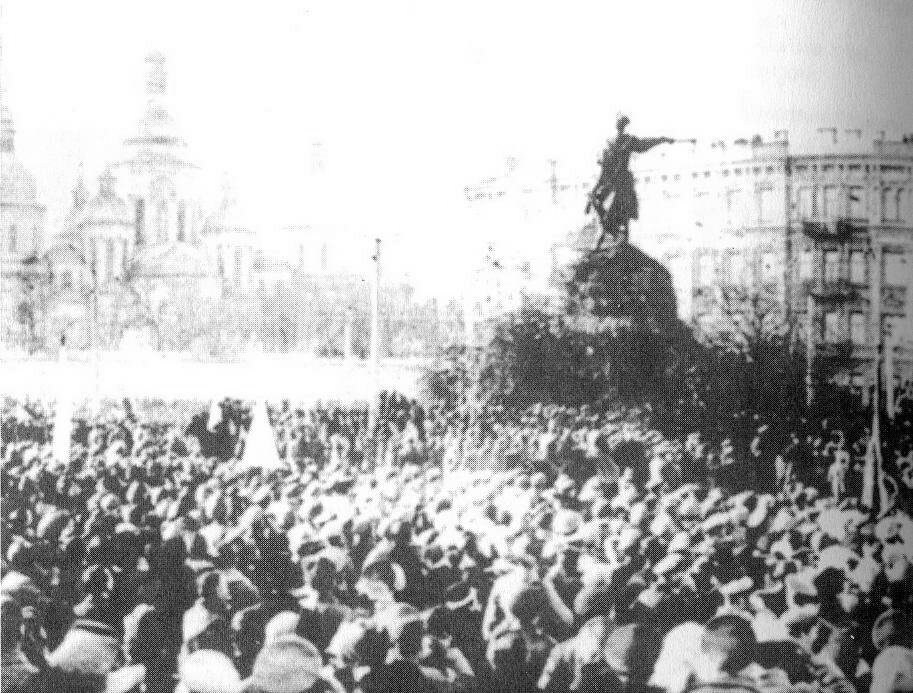 Він замінив постійну армію міліцією, доручив провести вибори народних рад — волосних, повітових і місцевих, установив монополію торгівлі, контроль над банками, підтвердив закон про передачу землі селянам без викупу, прийнявши за основу скасування власності і соціалізацію землі. Доручив Раді Народних Міністрів продовжувати розпочаті переговори з Центральними державами і довести до підписання миру; закликав усіх громадян УНР до боротьби з більшовиками.
Умови Універсалу
Умови IV Універсалу:
УНР проголошується незалежною, вільною суверенною державою українського народу;
З усіма сусідніми країнами УНР прагне жити у мирі та злагоді;
Влада в Україні належить народу України, від імені якого, допоки не зберуться українські Установчі збори, буде правити ЦР;
Піддано жорстокій критиці політику більшовиків, яка веде до громадянської війни;
УЦР зобов'язується вести боротьбу проти прибічників більшовиків в Україні;
УЦР зобов'язувалась негайно почати мирні переговори з Німеччиною;
УЦР планує провести земельну реформу в інтересах селян;
Держава має встановити контроль над торгівлею та банками
IV Універсал закінчувався актуальним закликом:
"всіх громадян самостійної Української Народньої Республіки кличемо непохитно стояти на сторожі добутої волі та прав нашого народу і всіма силами боронити свою долю від усіх ворогів селянсько-робітничої самостійної Республіки."
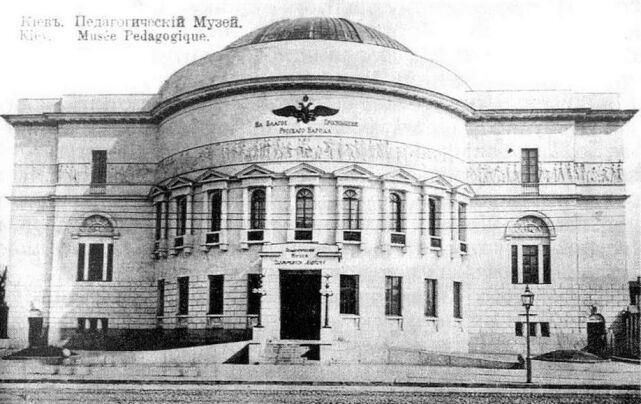 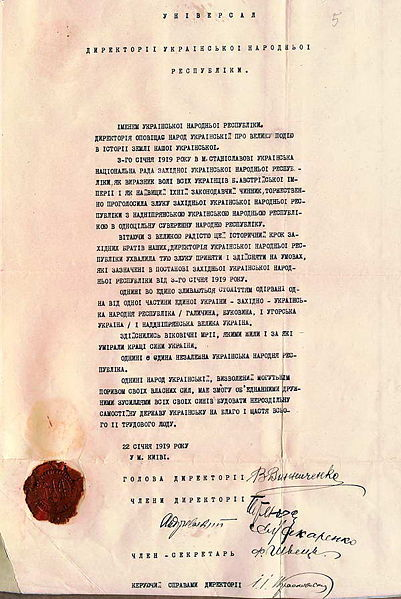 ¤ III і IV Універсали поставлено на голосування членами Малої Ради, чим надано їм значення законопроектів. 

¤ Директорія УНР не зберегла практику оголошення Універсалів. Замість Універсалів почали видавати декларації
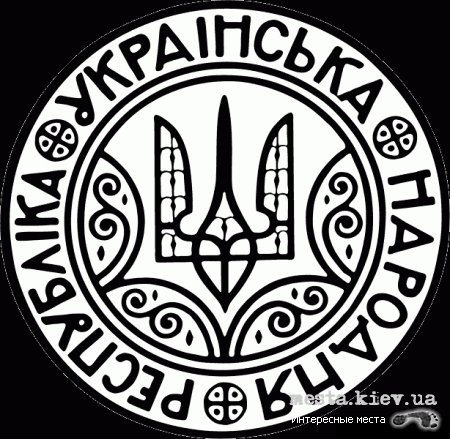 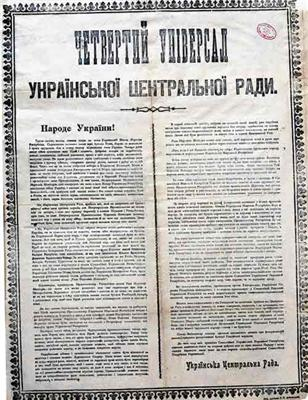 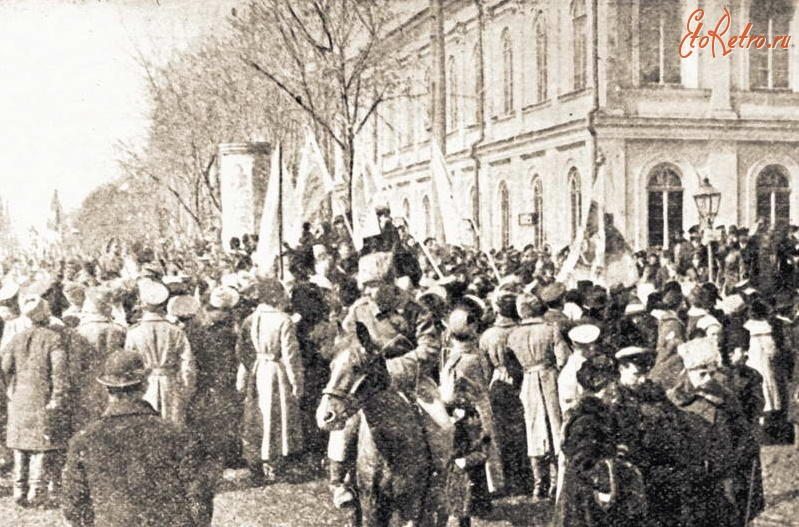 Перший Генеральний Секретаріат УЦР.Сидять(справа наліво): С. Петлюра, С. Єфремов, В. Винниченко, Х. Барановський, І. Стешенко. Стоять: Б. Мартос, М. Стасюк, П. Христюк.
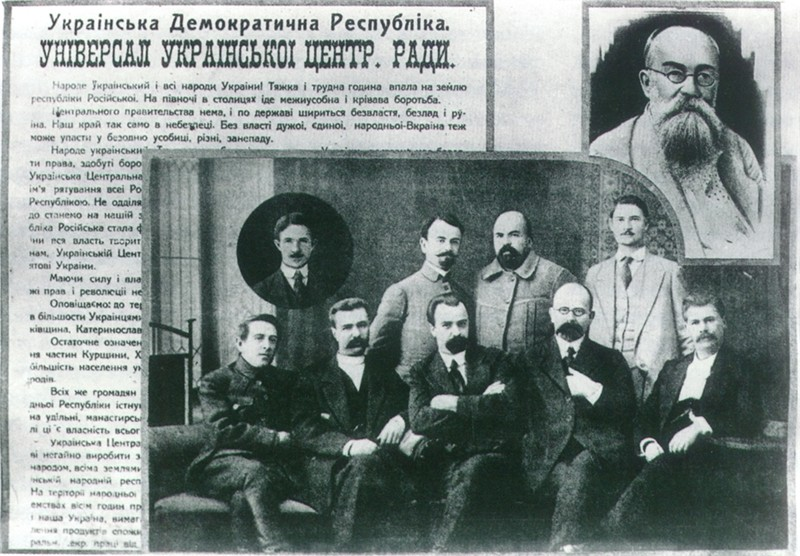 Михайло Грушевський і Симон Петлюра на урочистому проголошенні Універсалу УЦР на Софійському майдані у Києві
Висновки:
Універсал був офіційно проголошений в останній редакції на засіданні Малої Ради вночі 12(25).1.1918. 
Опублікований українською, російською, польською і єврейською мовами в газетах та афішах. 
Положення IV У не були повністю зреалізовані внаслідок повалення влади УЦР і встановлення в Україні режиму гетьмана П.Скоропадського (29.4.1918). 
Після антигетьманського повстання в листопаді-грудні 1918, наслідком якого стало відновлення УНР, Директорія УНР замість Універсалів практикувала оголошення Декларацій.
Дякую за увагу
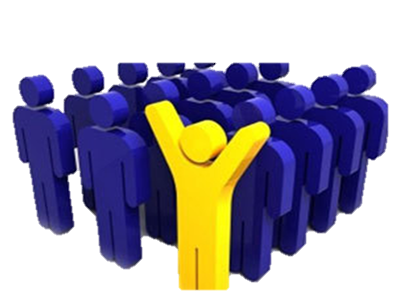